Государственное бюджетное образовательное учреждениесреднего профессионального образования Республики Хакасия«Техникум коммунального хозяйства и сервиса»г. Абакан
виды шипов
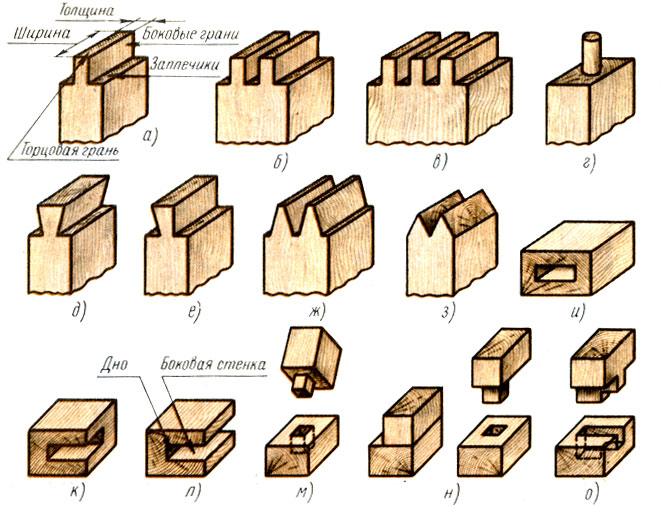 Выполнил: Хананов О.В. Группа:СД-11
Проверил: мастер п/о Иванов С.Н.
1. Назовите элемент шипового соединения .
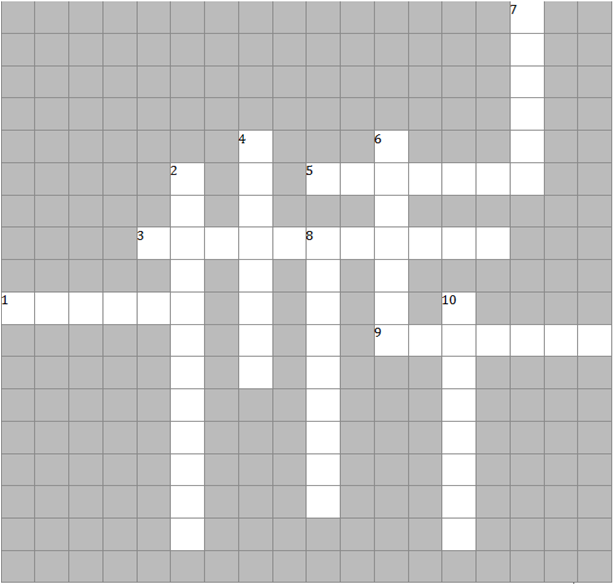 З
Д
Г
Н
Е
О
2. Дайте  название шипа.
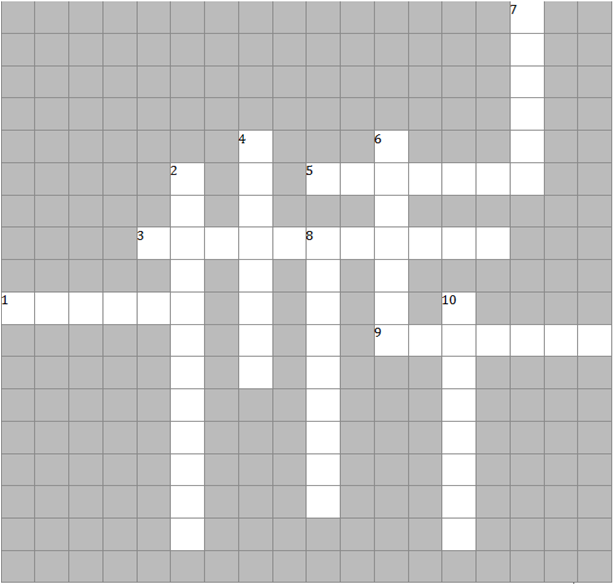 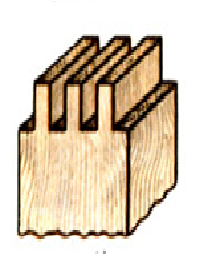 М
Н
О
Г
З
Д
Г
Н
Е
О
К
Р
А
Т
Н
Ы
Й
3. Дайте название шипа.
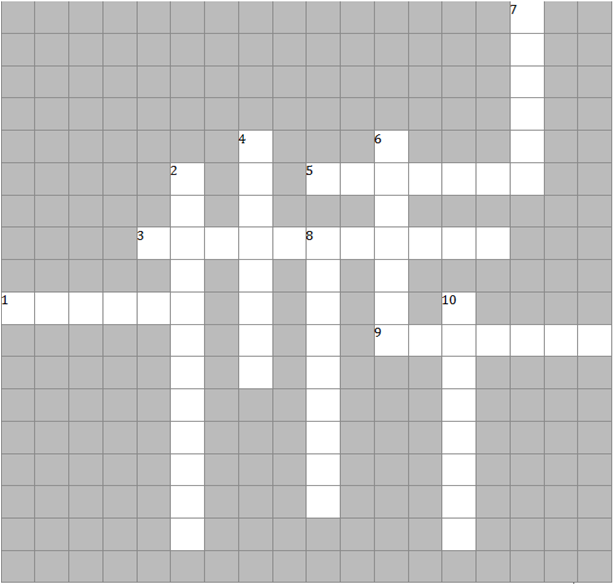 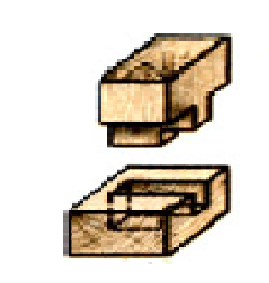 М
Н
О
К
П
Л
У
П
О
Т
Е
М
О
Г
З
Д
Г
Н
Е
О
К
Р
А
Т
Н
Ы
Й
4. Назовите элемент шипового соединения.
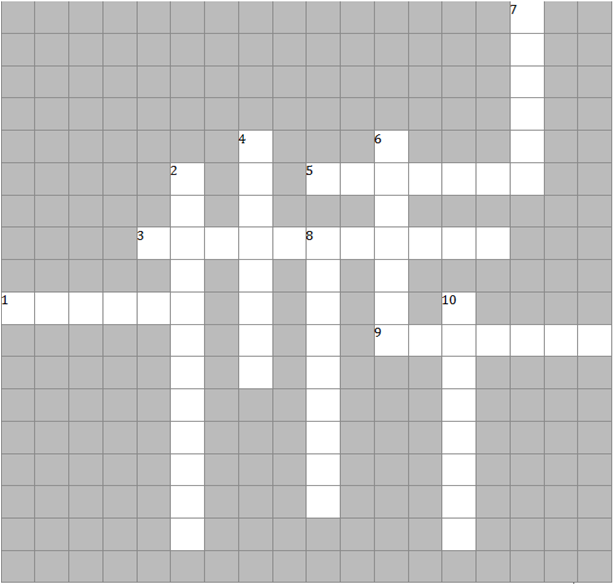 П
М
Р
Н
О
О
К
П
Л
У
П
О
Т
Е
М
О
Г
Ш
З
Д
Г
Н
Е
О
И
К
Н
Р
А
А
Т
Н
Ы
Й
5. Дайте название шипа.
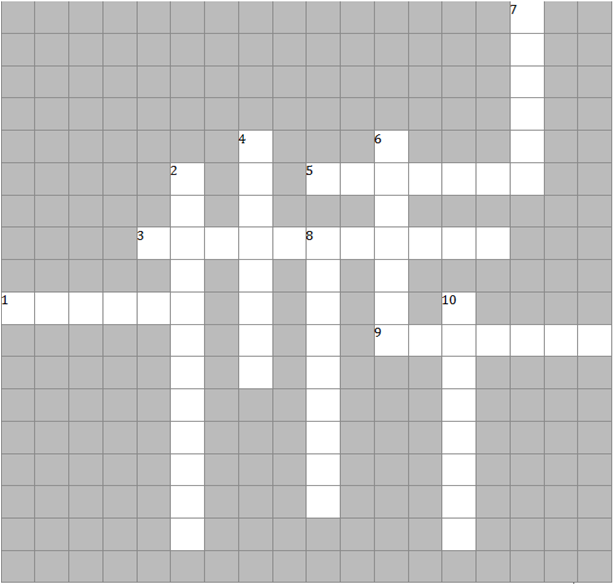 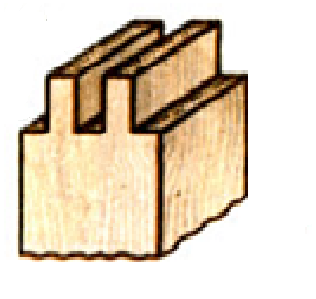 П
Н
В
О
М
Р
Д
Й
О
Й
Н
О
О
К
П
Л
У
П
О
Т
Е
М
О
Г
Ш
З
Д
Г
Н
Е
О
И
К
Н
Р
А
А
Т
Н
Ы
Й
6. Дайте название шипа.
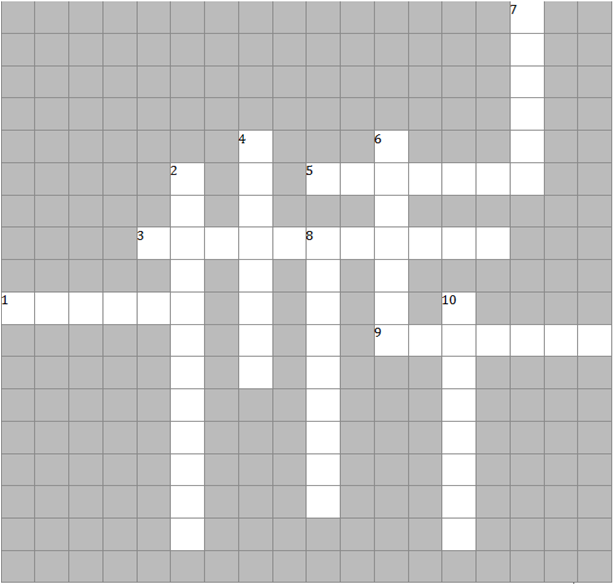 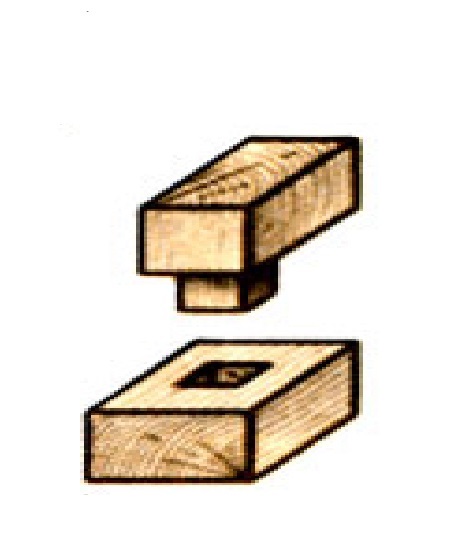 П
П
Н
В
О
М
Р
Д
Й
О
Й
Н
О
Т
О
К
П
Л
У
П
О
Т
Е
М
О
Г
М
Ш
З
Д
Г
Н
Е
О
О
И
К
К
Н
Р
А
А
Т
Н
Ы
Й
7. Дайте название шипа.
Г
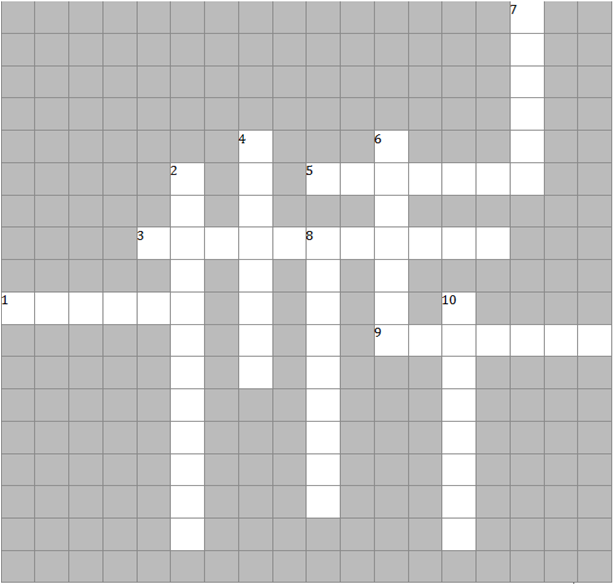 Л
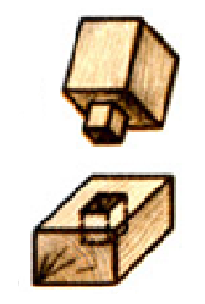 У
Х
П
П
О
Н
В
О
М
Р
Д
Й
О
Й
Н
О
Т
О
К
П
Л
У
П
О
Т
Е
М
О
Г
М
Ш
З
Д
Г
Н
Е
О
О
И
К
К
Н
Р
А
А
Т
Н
Ы
Й
8. Дайте название шипа.
Г
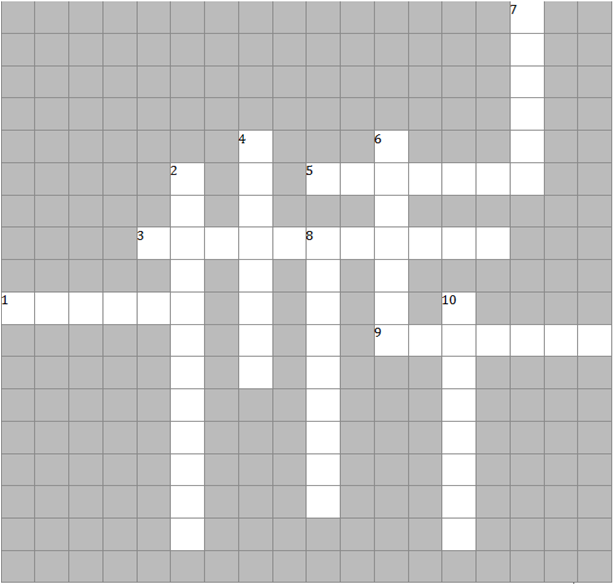 Л
У
Х
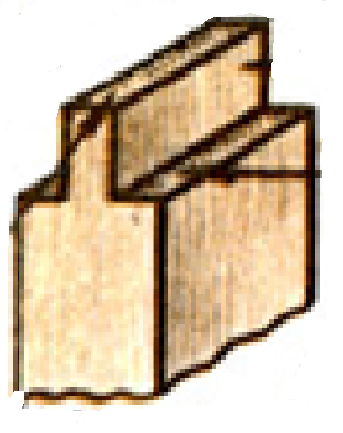 П
П
О
Н
В
О
М
Р
Д
Й
О
Й
Н
О
Т
О
К
П
Л
У
П
О
Т
Е
М
О
Г
М
Д
Ш
З
Д
Г
Н
Е
О
О
И
И
К
К
Н
Н
Р
А
А
А
Р
Т
Н
Н
Ы
Ы
Й
Й
9. Дайте название шипа.
Г
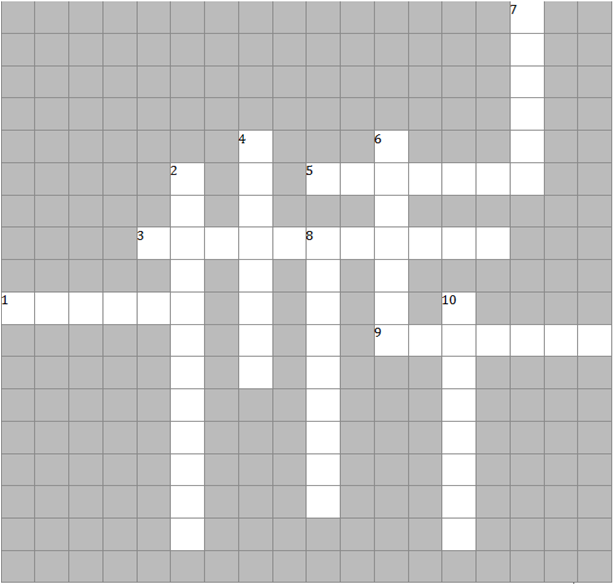 Л
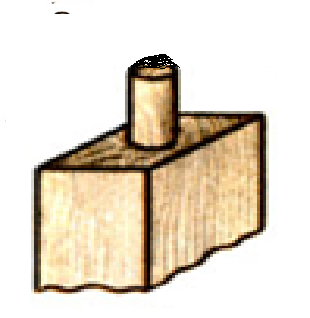 У
Х
П
П
О
Н
В
О
М
Р
Д
Й
О
Й
Н
О
Т
О
К
П
Л
У
П
О
Т
Е
М
О
Г
М
Д
Ш
З
Д
Г
Н
Е
О
О
И
И
К
К
Н
Р
У
Г
Л
Ы
Й
Н
Р
А
А
А
Р
Т
Н
Н
Ы
Ы
Й
Й
10. Дайте название шипа.
Г
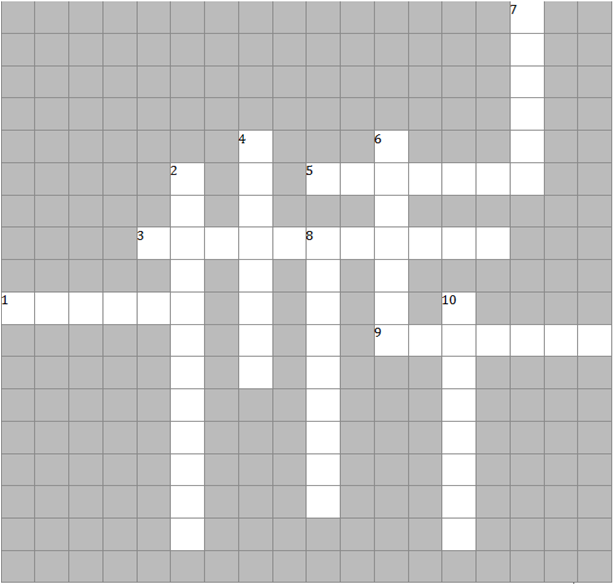 Л
У
Х
П
П
О
Н
В
О
М
Р
Д
Й
О
Й
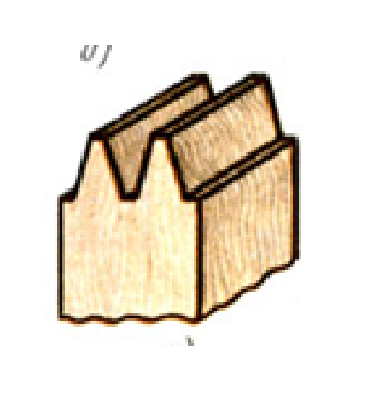 Н
О
Т
О
К
П
Л
У
П
О
Т
Е
М
О
Г
М
Д
Ш
З
З
Д
Г
Н
Е
О
О
И
И
К
К
Н
Р
У
Г
Л
Ы
Й
Н
Р
Б
А
А
Ч
А
Р
Т
А
Н
Н
Т
Ы
Ы
Й
Ы
Й
Й
МОЛОДЦЫ